SONNET 29
William Shakespeare
1ST QUATRAIN
When in disgrace with fortune and men’s eyes
I all alone beweep my outcast state,
And trouble deaf heav'n with my bootless cries,
And look upon myself, and curse my fate,
When I’m in disgrace with everyone and my luck has gone
I sit all alone and cry about being an outcast,
and I bother God with useless cries, which fall on deaf ears, and I look at myself and curse my fate,
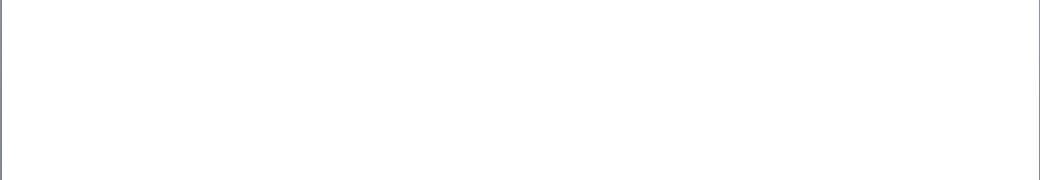 2nd QUATRAIN
Wishing me like to one more rich in hope,
Featured like him, like him with friends possessed,
Desiring this man’s art, and that man’s scope,
With what I most enjoy contented least;
wishing I could be like someone who is more hopeful,
with this man’s good looks and that man’s friends, 
desiring this man’s skills and that man’s opportunities, 
all the while, the things I usually enjoy just don’t satisfy me;
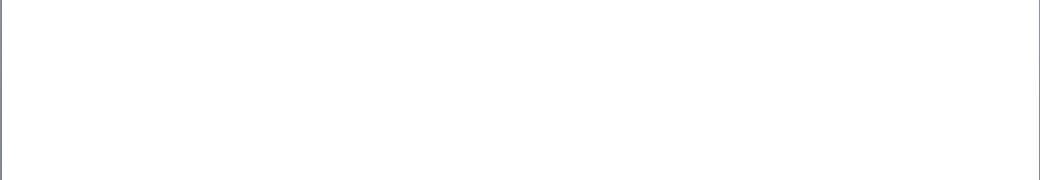 3rd QUATRAIN
Yet in these thoughts myself almost despising,
Haply I think on thee, and then my state,
Like to the lark at break of day arising
From sullen earth, sings hymns at heaven’s gate.
Yet, as I think these thoughts and almost hate myself, 
I happen to think about you, and then my condition improves like a bird at daybreak rising up and leaving 
the earth far behind to sing to God.
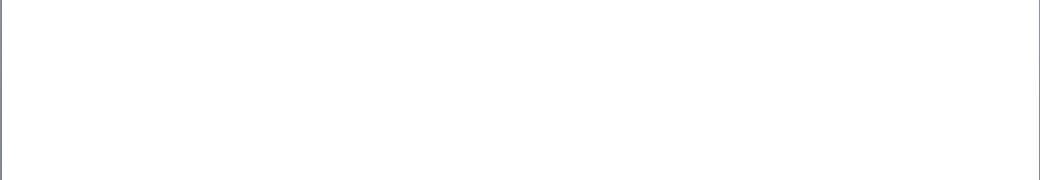 HEROIC COUPLET
For thy sweet love remembered such wealth brings
That then I scorn to change my state with kings.
For when I remember your sweet love, I feel so rich
that I would hate to change places even with kings.
What is the big idea in the first quatrain?
When in disgrace with fortune and men’s eyes
I all alone beweep my outcast state,
And trouble deaf heav'n with my bootless cries,
And look upon myself, and curse my fate,
The “big idea” refers to a concept, 
not a summary of the lines.
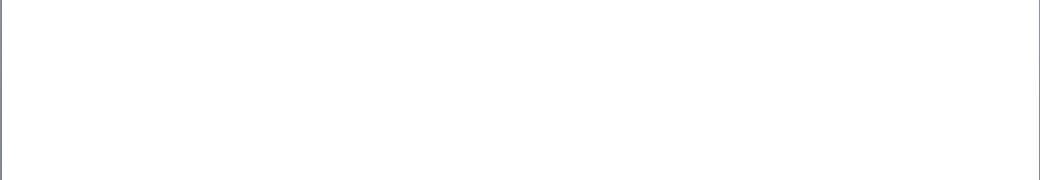 What is the big idea in the first quatrain?
When in disgrace with fortune and men’s eyes
I all alone beweep my outcast state,
And trouble deaf heav'n with my bootless cries,
And look upon myself, and curse my fate,
The big idea:
desolation and hopelessness
We see this in:
“I . . . beweep my outcast state” (2)
“ . . . curse my fate” (4)
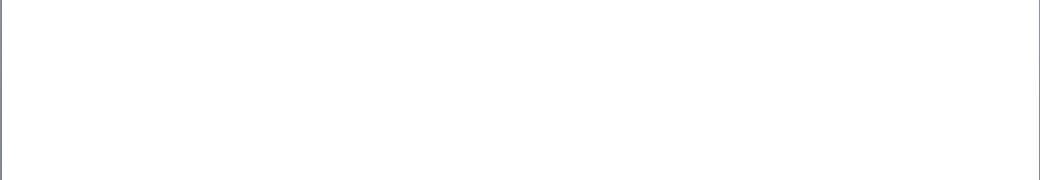 What is the big idea in the second quatrain?
Wishing me like to one more rich in hope,
Featured like him, like him with friends possessed,
Desiring this man’s art, and that man’s scope,
With what I most enjoy contented least;
The big idea:
coveting what others have
We see this in:
“Wishing me like to one more rich in hope” (5)
“Desiring this man’s art, and that man’s scope” (7)
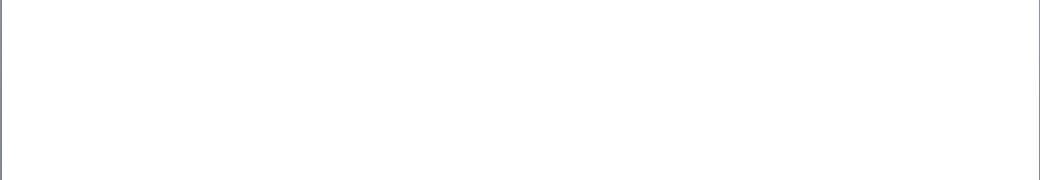 What is the big idea in the third quatrain?
Yet in these thoughts myself almost despising,
Haply I think on thee, and then my state,
Like to the lark at break of day arising
From sullen earth, sings hymns at heaven’s gate
The big idea:
an upward change in attitude
We see this in:
“Like to the lark at break of day arising / From sullen earth” (11-2)
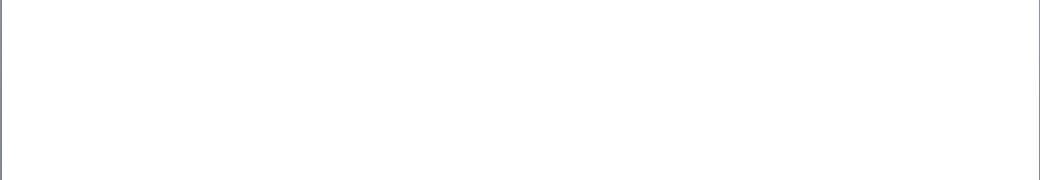 What is the big idea in the heroic couplet?
For thy sweet love remembered such wealth brings
That then I scorn to change my state with kings.
The big idea:
deep admiration and love
contentment
We see this in:
“ . . . thy sweet love remembered such wealth brings” (13)
“ . . . I scorn to change my state with kings” (14)
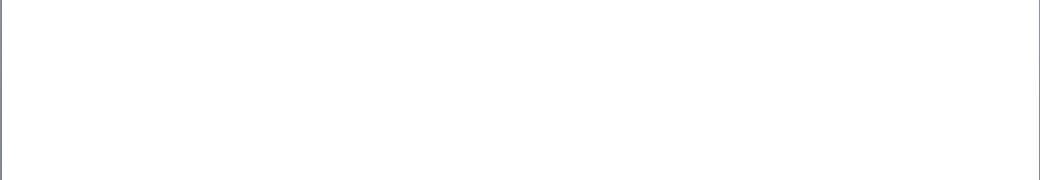 How would you rate Sonnet 29 overall?
Consider the meaning of the poem and how Shakespeare conveys that meaning.